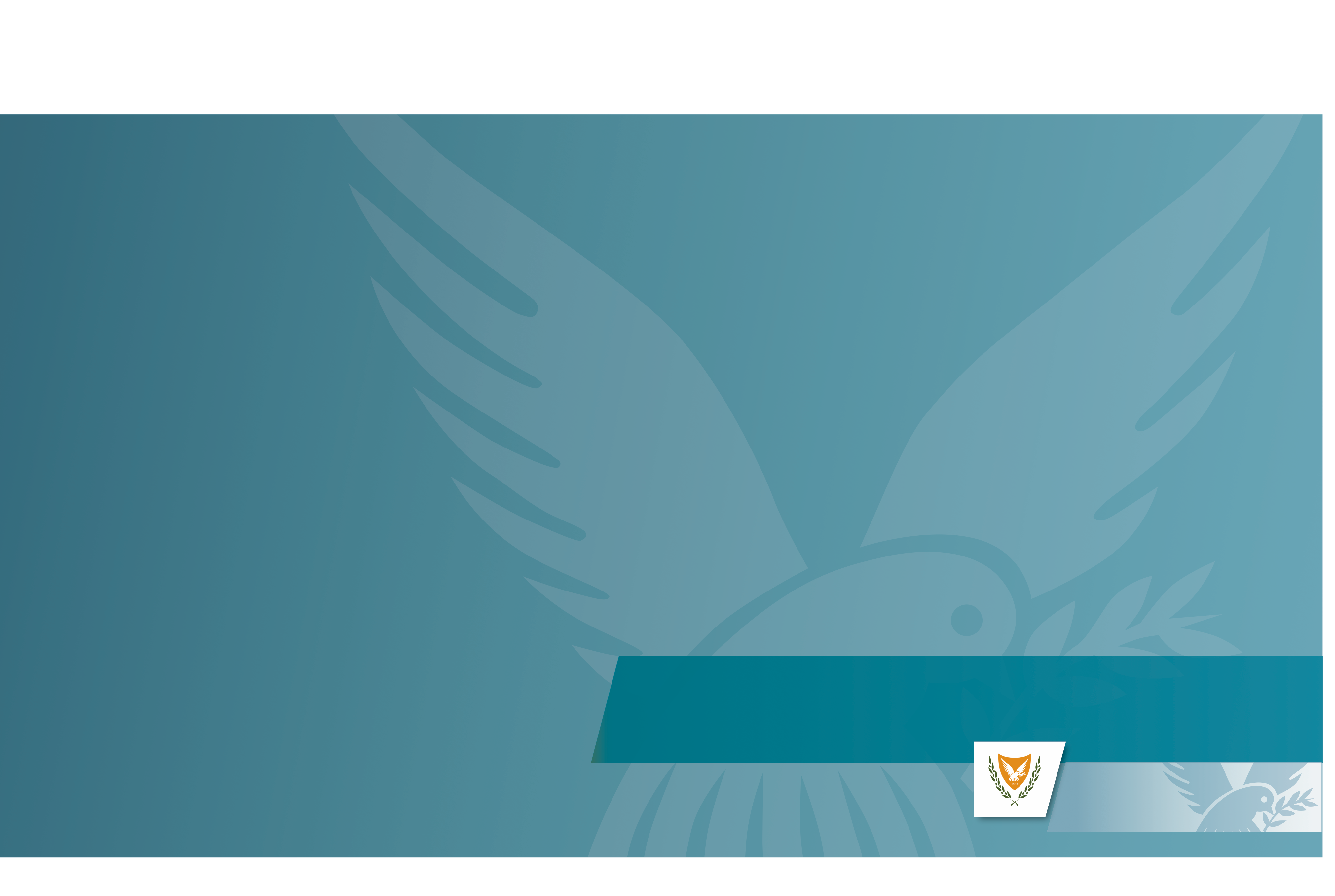 ΔΗΜΟΣΙΟΓΡΑΦΙΚΗ ΔΙΑΣΚΕΨΗ
Στεγαστικά Σχέδια και Επιδόματα
15 Φεβρουαρίου 2023
ΥΠΟΥΡΓΕΙΟ ΕΣΩΤΕΡΙΚΩΝ
ΚΥΠΡΙΑΚΗ ΔΗΜΟΚΡΑΤΙΑ / ΠΝΕΥΜΑΤΙΚΑ ΔΙΚΑΙΩΜΑΤΑ 2023